IL ‘600: L’ITALIA PERDE DEFINITIVAMENTE IL PRIMATO IN EUROPA
Perdita della centralità del vecchio mondo – I commerci si spostano sull’Atlantico – Decadenza di Venezia
Scoperte
geografiche
(XV sec)
C
A
U
S
E
Perdita del monopolio culturale del latino – Maggiore alfabetizzazione del mondo anglo-germanico
Invenzione della stampa (XV sec.)
Riforma luterana (XVI sec.)
Perdita della centralità della Chiesa e spaccatura irreversibile del mondo cristiano – Cuius regio eius religio
Rivoluzione scientifica (XVI-XVII s)
Perdita della centralità della Terra e nuova concezione dell’universo – crisi del sistema aristotelico
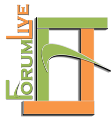 www.forumlive.net - Paola Lerza